Introduction to Intelligent User Interfaces
Context Awareness Interaction in Smart Environments
"'A SONY 4K TV' NORMAN HARVEY CONNECTED HOME SHOWHOUSE [IDEAL HOME SHOW 17th - 19th April 2015] -103590" by infomatique is licensed with CC BY-SA 2.0
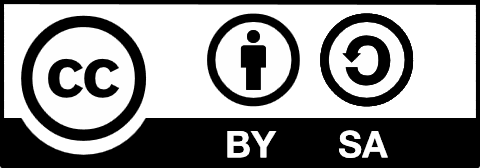 Sven Mayer
1
[Speaker Notes: https://www.flickr.com/photos/infomatique/16556890624/in/photostream/]
Context Awareness Interaction
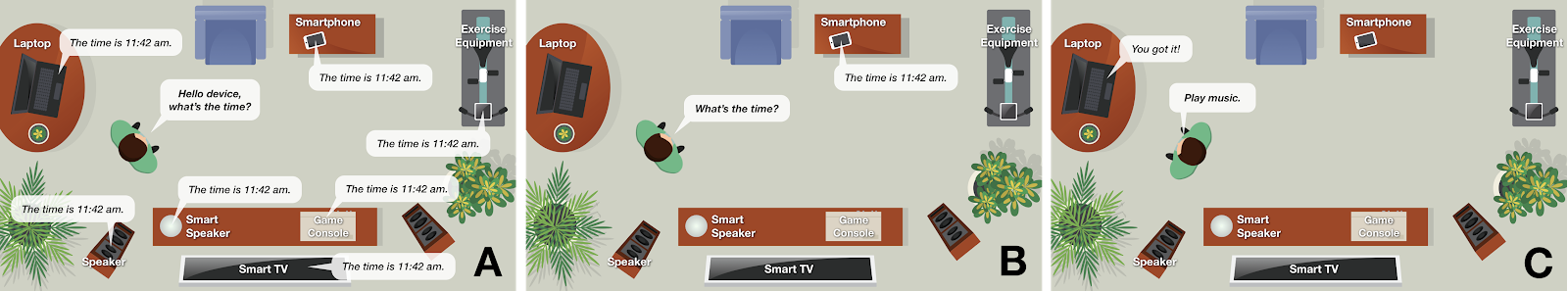 Karan Ahuja, Andy Kong, Mayank Goel, and Chris Harrison. 2020. Direction-of-Voice (DoV) Estimation for Intuitive Speech Interaction with Smart Devices Ecosystems. In Proceedings of the 33rd Annual ACM Symposium on User Interface Software and Technology (UIST '20). ACM, New York, NY, USA, 1121–1131. DOI: https://doi.org/10.1145/3379337.3415588
Sven Mayer
2
Breakout Sessions
List as many addition information which would support am intelligent user interface?
Scenario 1: Touch Screen Interaction
Scenario 2: Navigation
Scenario 3: Movie 
Scenario 4: Voice activated lights in a living room
5 min
Sven Mayer
Users' Context in Smart Environments
3
Extracting Contextual Information
Users Location
GPS
Direction of Voice
Users Activity
Users Emotion
Users Pose
Objects Surrounding the User
Status of Objects
Sven Mayer
Users' Context in Smart Environments
4
Smart Environments - Direction-of-Voice
Feature Extraction e.g. volume, speech frequency ratio
Machine Learning e.g. ensemble-based decision trees
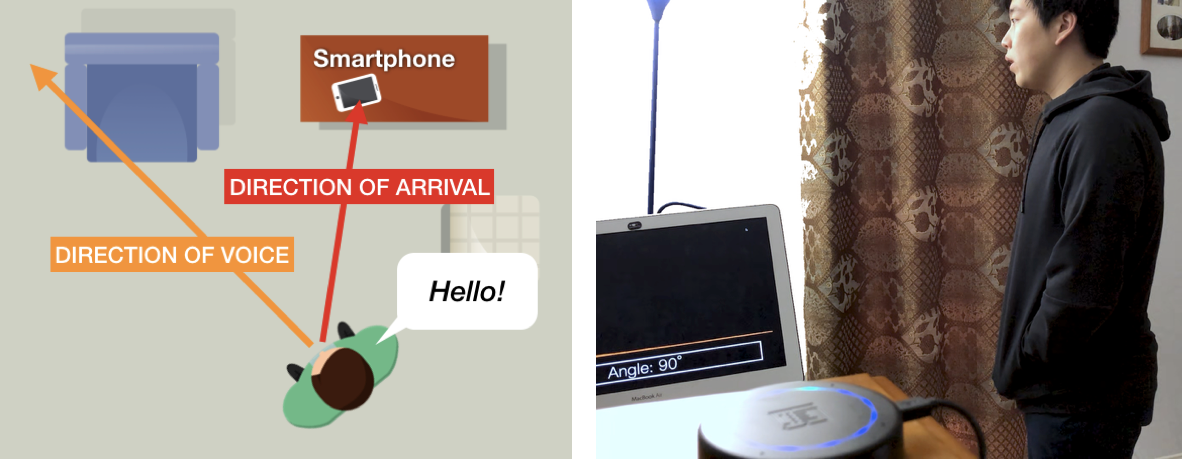 Karan Ahuja, Andy Kong, Mayank Goel, and Chris Harrison. 2020. Direction-of-Voice (DoV) Estimation for Intuitive Speech Interaction with Smart Devices Ecosystems. In Proceedings of the 33rd Annual ACM Symposium on User Interface Software and Technology (UIST '20). ACM, New York, NY, USA, 1121–1131. DOI: https://doi.org/10.1145/3379337.3415588
Sven Mayer
Users' Context in Smart Environments
5
Smart Environments - Direction-of-Voice
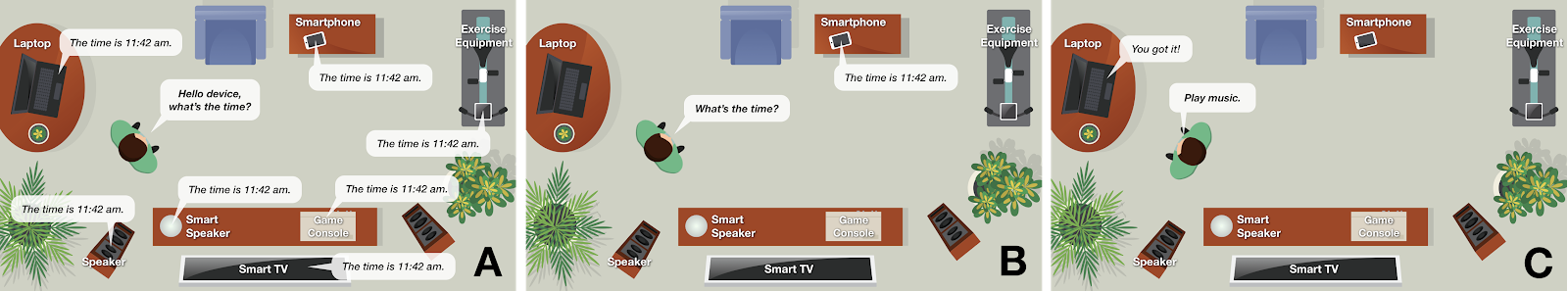 Karan Ahuja, Andy Kong, Mayank Goel, and Chris Harrison. 2020. Direction-of-Voice (DoV) Estimation for Intuitive Speech Interaction with Smart Devices Ecosystems. In Proceedings of the 33rd Annual ACM Symposium on User Interface Software and Technology (UIST '20). ACM, New York, NY, USA, 1121–1131. DOI: https://doi.org/10.1145/3379337.3415588
Sven Mayer
Users' Context in Smart Environments
6
Context-Aware Keyboards
Adapt underlying key regions
Visible keyboard
Collect touches
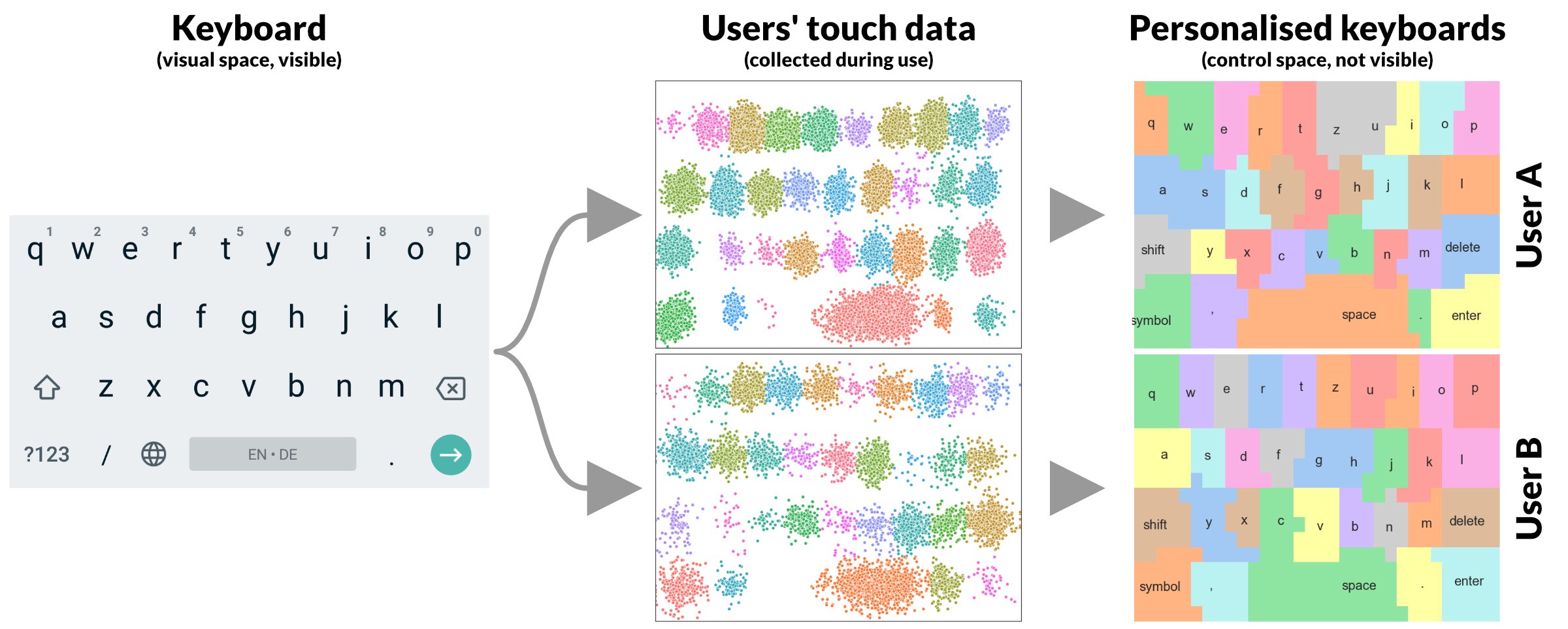 Palm detection – input rejection
Finger identification, Finger Orientation – model improvement
Grip detection – model selection
Sven Mayer
Users' Context in Smart Environments
7
Palm Detection
Convolutional Neural Network
Classification
Representation Learning
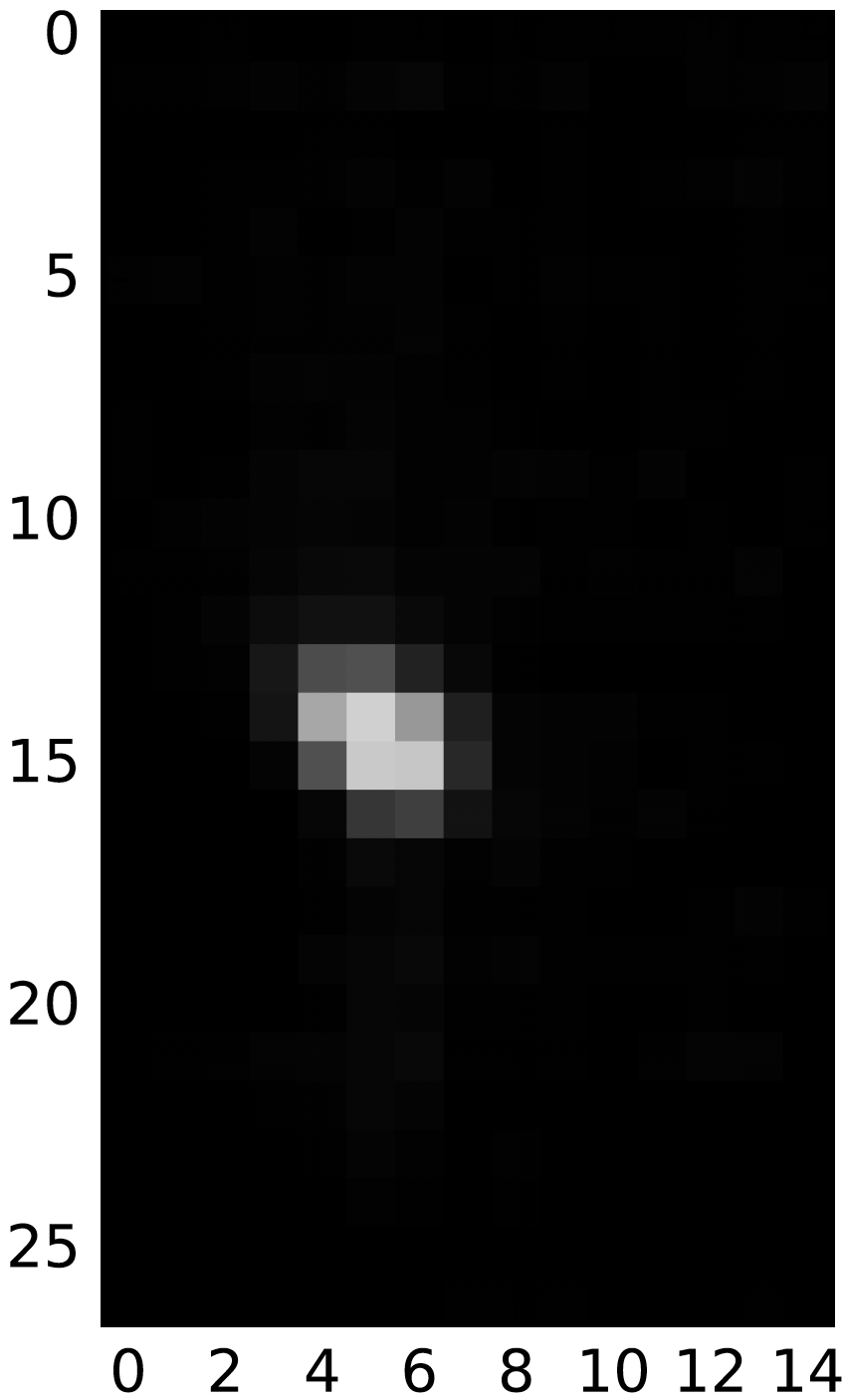 Finger
CNN
Palm
Huy Viet Le, Thomas Kosch, Patrick Bader, Sven Mayer, and Niels Henze. 2018. PalmTouch: Using the Palm as an Additional Input Modality on Commodity Smartphones. In Proceedings of the 2018 CHI Conference on Human Factors in Computing Systems (CHI '18). ACM, New York, NY, USA, Paper 360, 1–13. DOI: https://doi.org/10.1145/3173574.3173934
Sven Mayer
Users' Context in Smart Environments
8
Finger Orientation
Convolutional Neural Network
Regression
Representation Learning
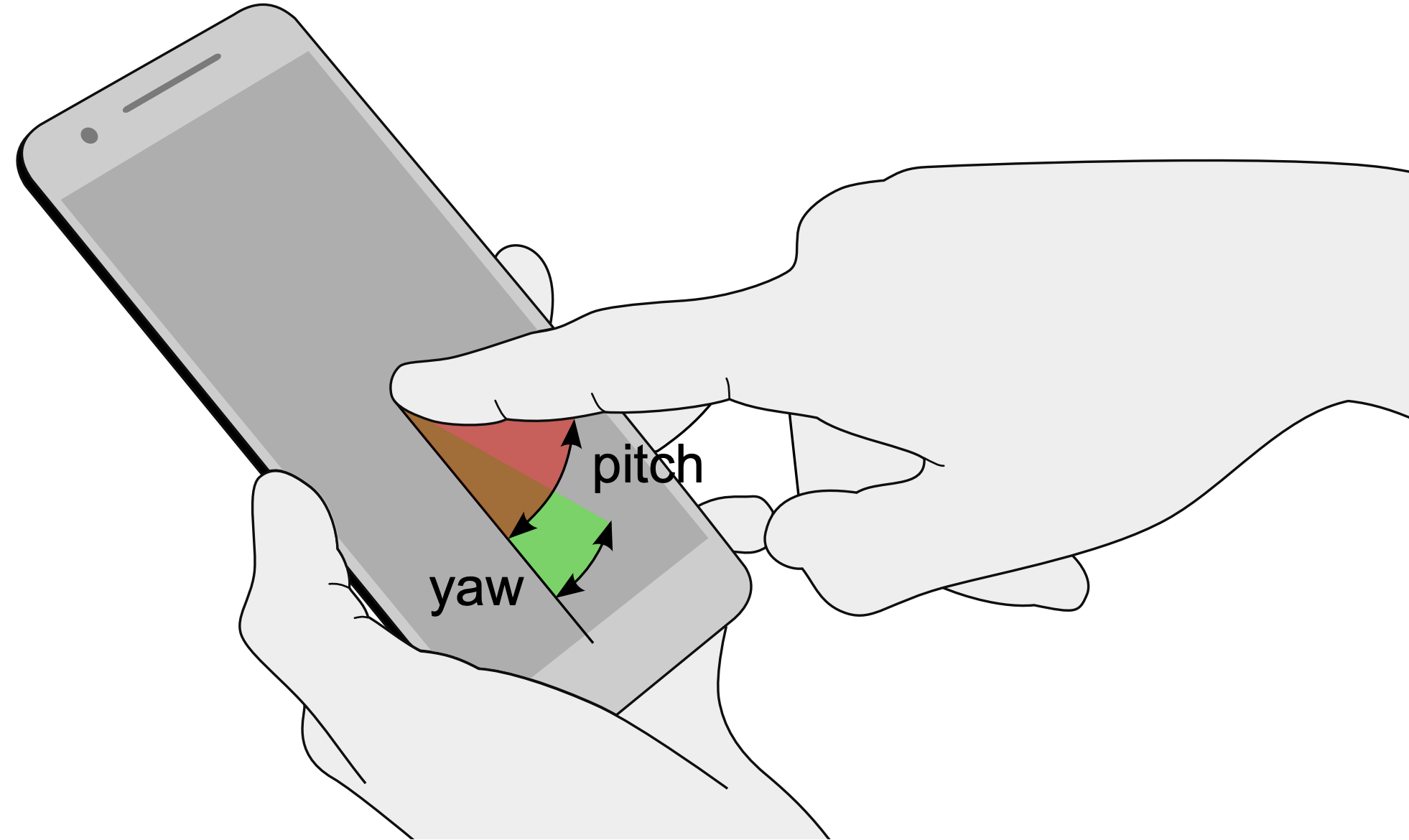 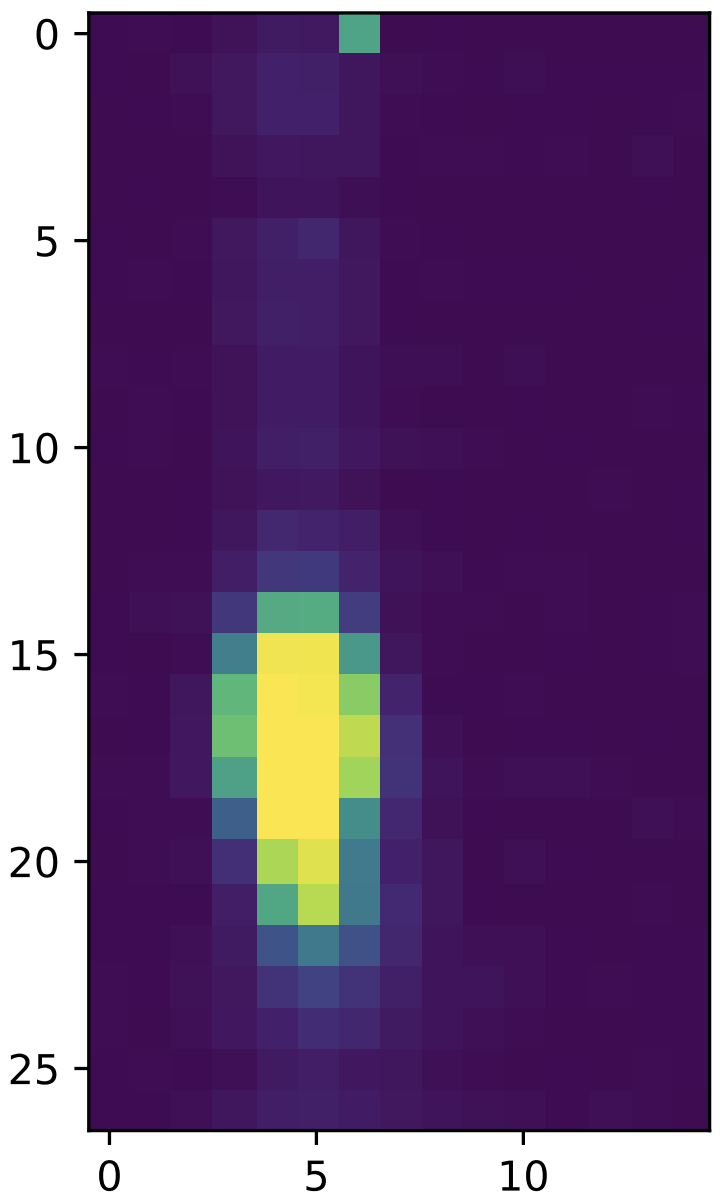 Pitch: 4°
Yaw: 17°
CNN
Sven Mayer, Huy Viet Le, and Niels Henze. 2017. Estimating the Finger Orientation on Capacitive Touchscreens Using Convolutional Neural Networks. In Proceedings of the 2017 ACM International Conference on Interactive Surfaces and Spaces (ISS '17). ACM, New York, NY, USA, 220–229. DOI: https://doi.org/10.1145/3132272.3134130
Sven Mayer
Users' Context in Smart Environments
9
Activity Recognition – Accelerometers
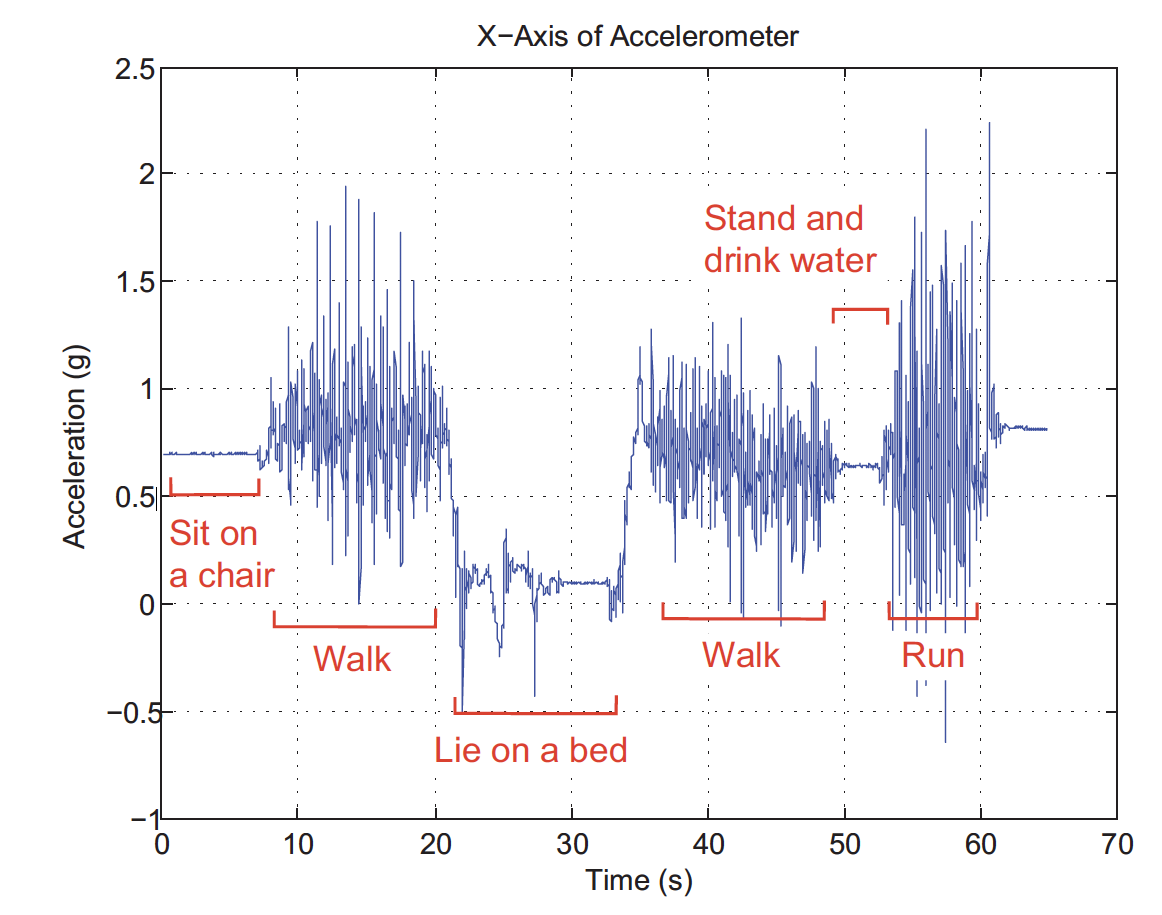 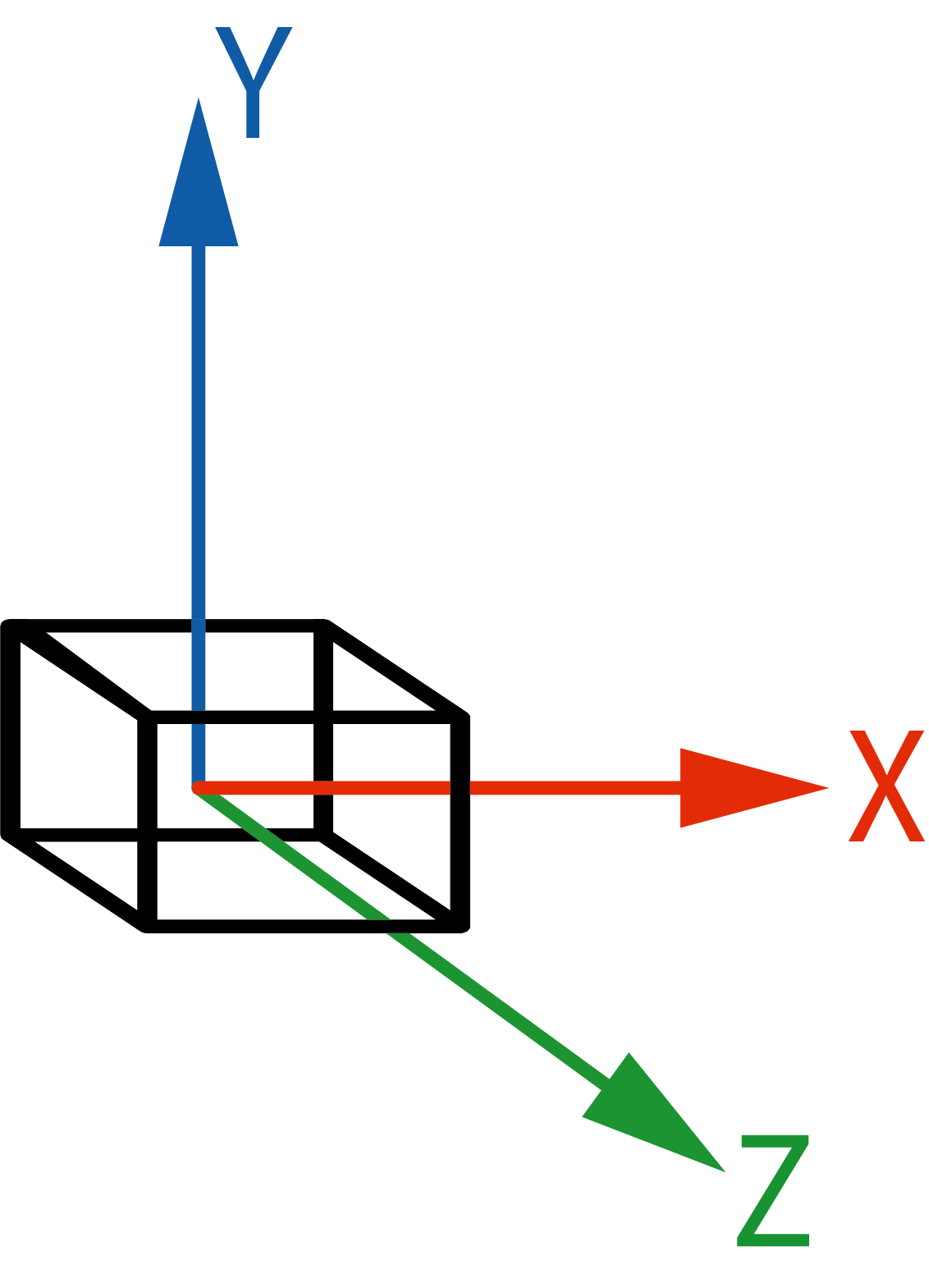 Mi Zhang and Alexander A. Sawchuk. 2012. USC-HAD: a daily activity dataset for ubiquitous activity recognition using wearable sensors. In Proceedings of the 2012 ACM Conference on Ubiquitous Computing (UbiComp '12). Association for Computing Machinery, New York, NY, USA, 1036–1043. DOI: https://doi.org/10.1145/2370216.2370438
Sven Mayer
Users' Context in Smart Environments
10
Neuronal Network With Timeseries Data
Recurrent Neural Network
Perceptron
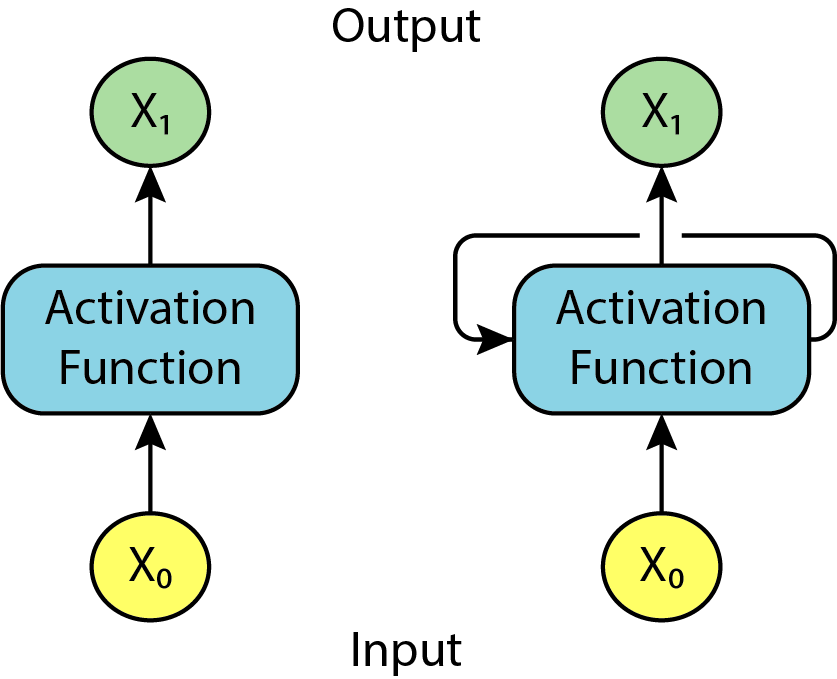 RNN Unit
Side note:Long short-term memory (LMST) is an advanced RNN
In depth LSTM tutorial: http://colah.github.io/posts/2015-08-Understanding-LSTMs/ 
Code Examples: https://github.com/cwi-dis/mobile-har-tutorial
Sven Mayer
Users' Context in Smart Environments
11
Human Pose Detection
Keypoint Estimation 
Multi-stage CNN
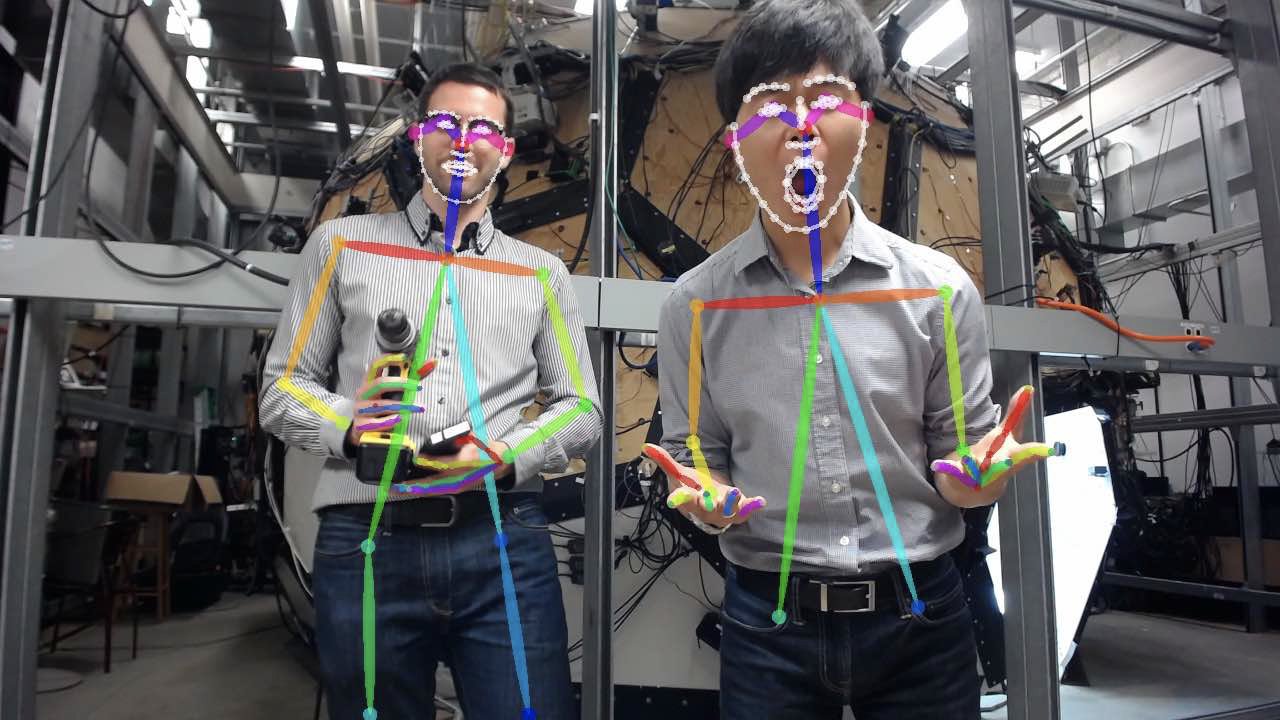 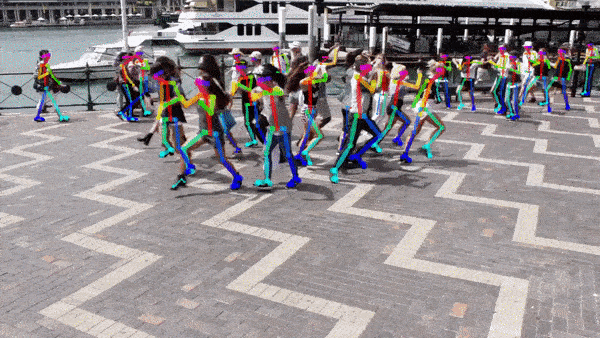 Zhe Cao, Gines Hidalgo, Tomas Simon, Shih-En Wei, and Yaser Sheikh. OpenPose: realtime multi-person 2D pose estimation using Part Affinity Fields. IEEE transactions on pattern analysis and machine intelligence 43, no. 1 (2019): 172-186. DOI: https://doi.org/10.1109/TPAMI.2019.2929257
Sven Mayer
Users' Context in Smart Environments
12
Camera based Gaze Estimation
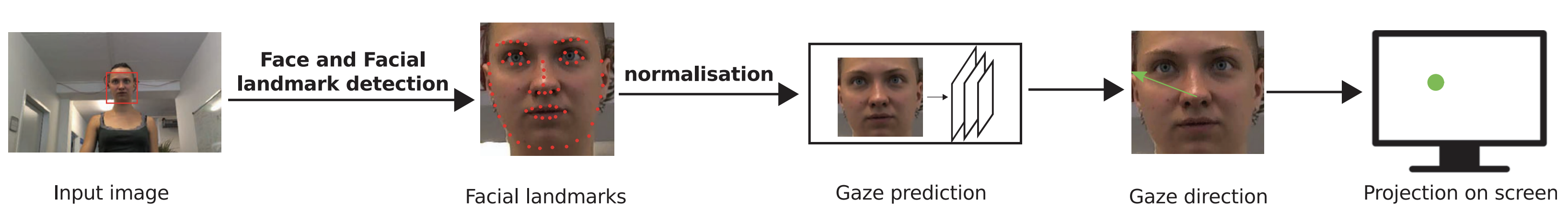 https://youtu.be/9Lujg3beiYI
Xucong Zhang, Yusuke Sugano, and Andreas Bulling. 2019. Evaluation of Appearance-Based Methods and Implications for Gaze-Based Applications. In Proceedings of the 2019 CHI Conference on Human Factors in Computing Systems (CHI '19). ACM, New York, NY, USA, Paper 416, 1–13. DOI: https://doi.org/10.1145/3290605.3300646 URL: http://www.opengaze.org/
Sven Mayer
Users' Context in Smart Environments
13
Camera based Gaze Estimation
Convolutional Neural Network
Regression – x/y cornindates
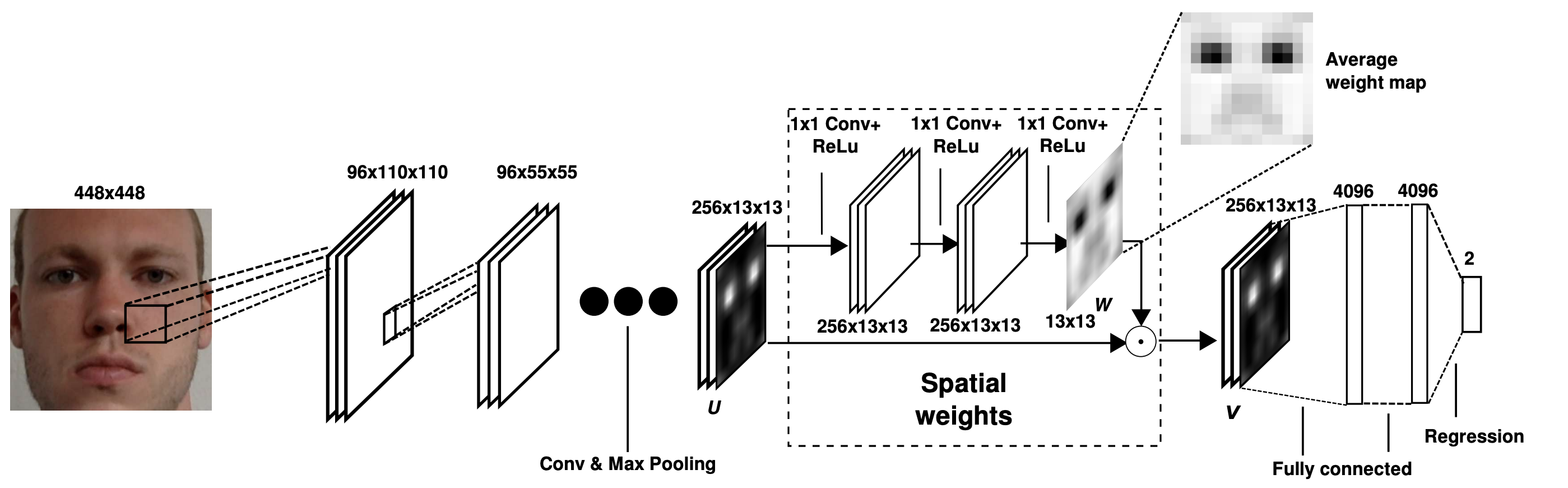 Xucong Zhang, Yusuke Sugano, Mario Fritz, and Andreas Bulling. 2017. It's written all over your face: Full-face appearance-based gaze estimation. In Proceedings of the IEEE Conference on Computer Vision and Pattern Recognition Workshops, pp. 51-60. 2017. DOI: https://doi.org/10.1109/CVPRW.2017.284
Sven Mayer
Users' Context in Smart Environments
14
Enhanced Voice Assistants
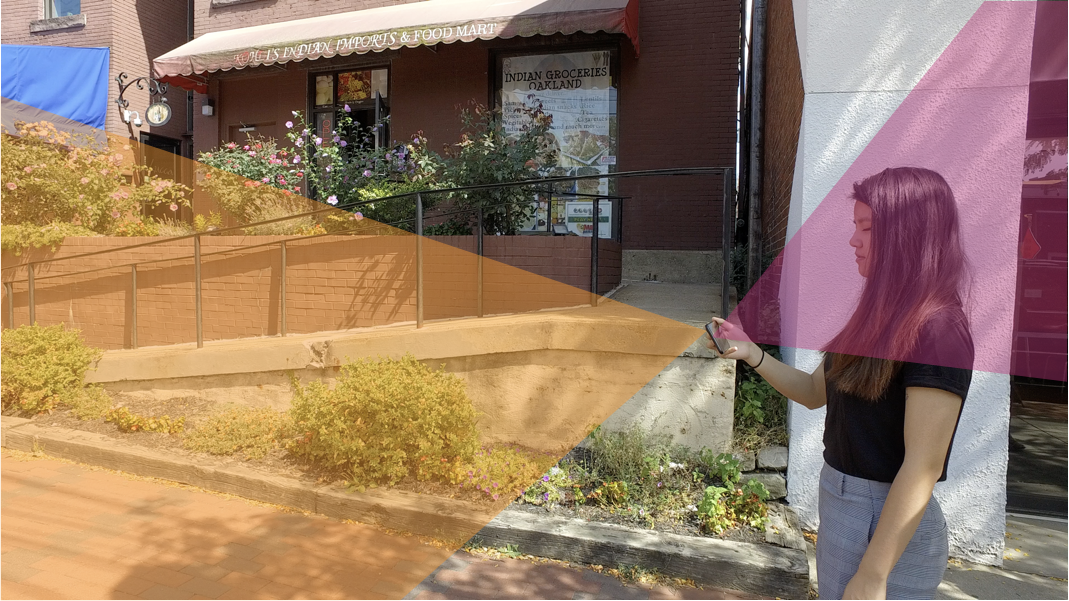 Sven Mayer, Gierad Laput, and Chris Harrison. 2020. Enhancing Mobile Voice Assistants with WorldGaze. In Proceedings of the 2020 CHI Conference on Human Factors in Computing Systems (CHI '20). Association for Computing Machinery, New York, NY, USA, 1–10. DOI: https://doi.org/10.1145/3313831.3376479
Sven Mayer
Users' Context in Smart Environments
15
Object Detection
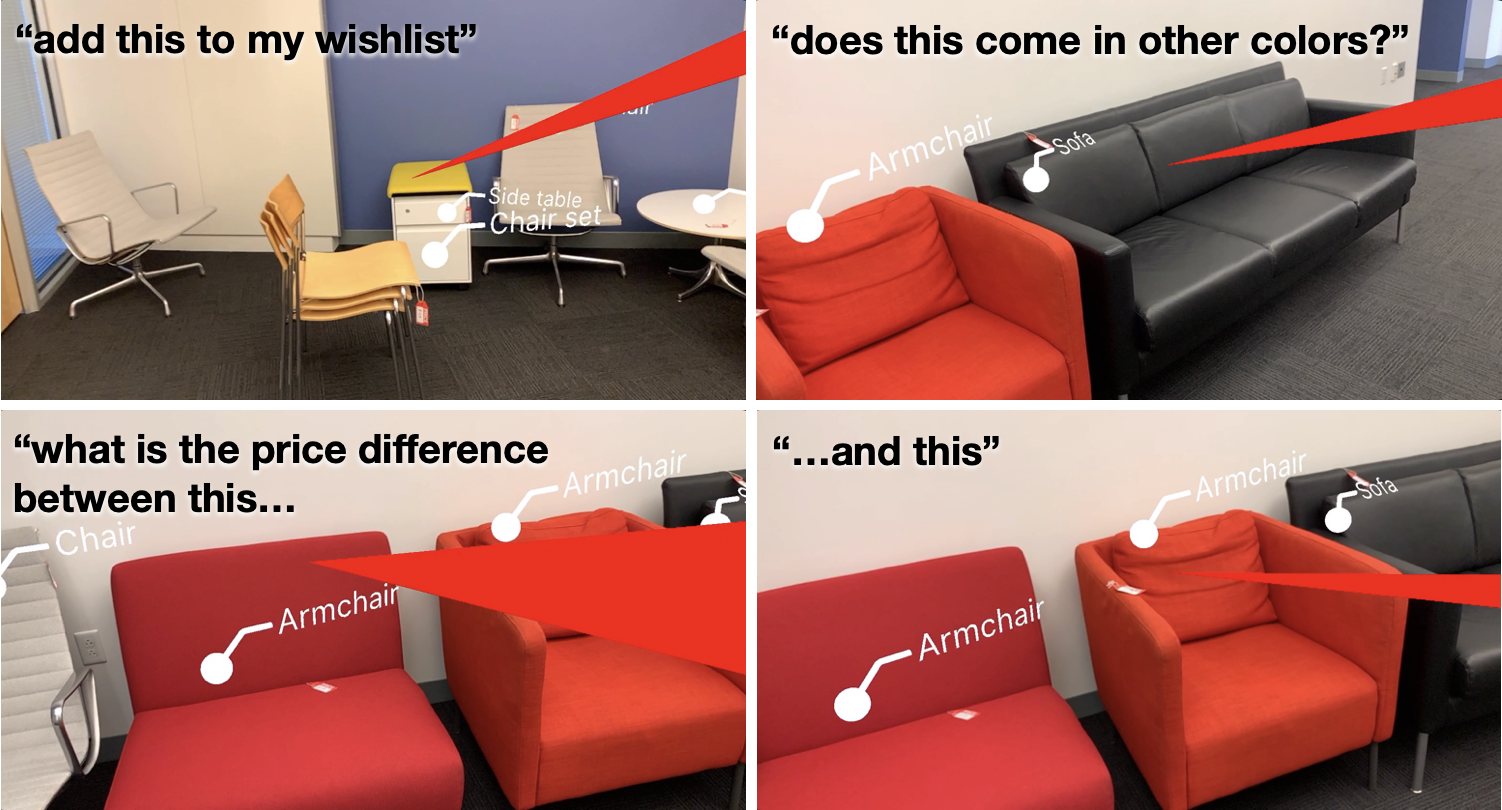 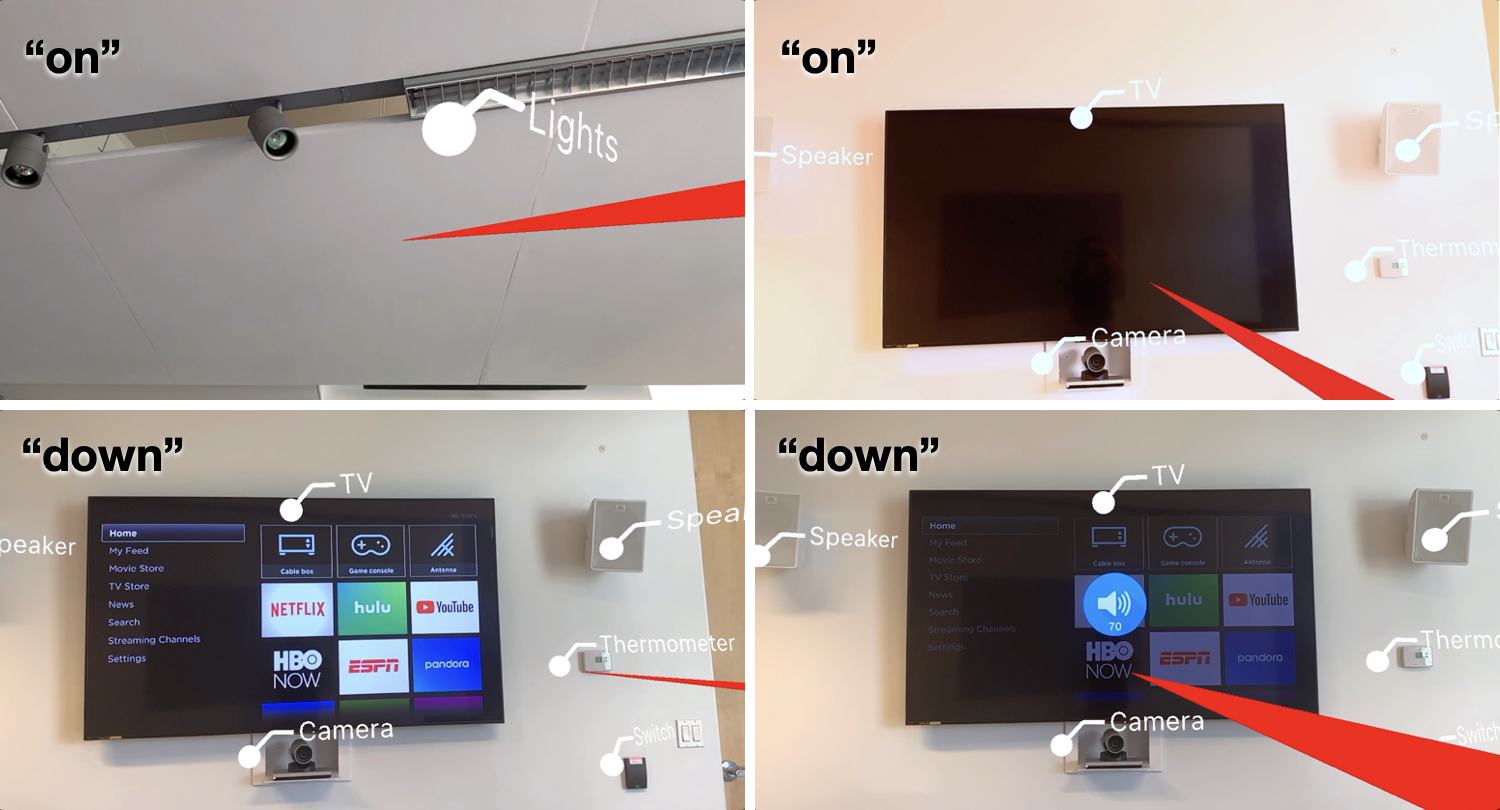 Sven Mayer, Gierad Laput, and Chris Harrison. 2020. Enhancing Mobile Voice Assistants with WorldGaze. In Proceedings of the 2020 CHI Conference on Human Factors in Computing Systems (CHI '20). Association for Computing Machinery, New York, NY, USA, 1–10. DOI: https://doi.org/10.1145/3313831.3376479
Sven Mayer
Users' Context in Smart Environments
16
Object Detection
R-CNN: Regions with CNN feature
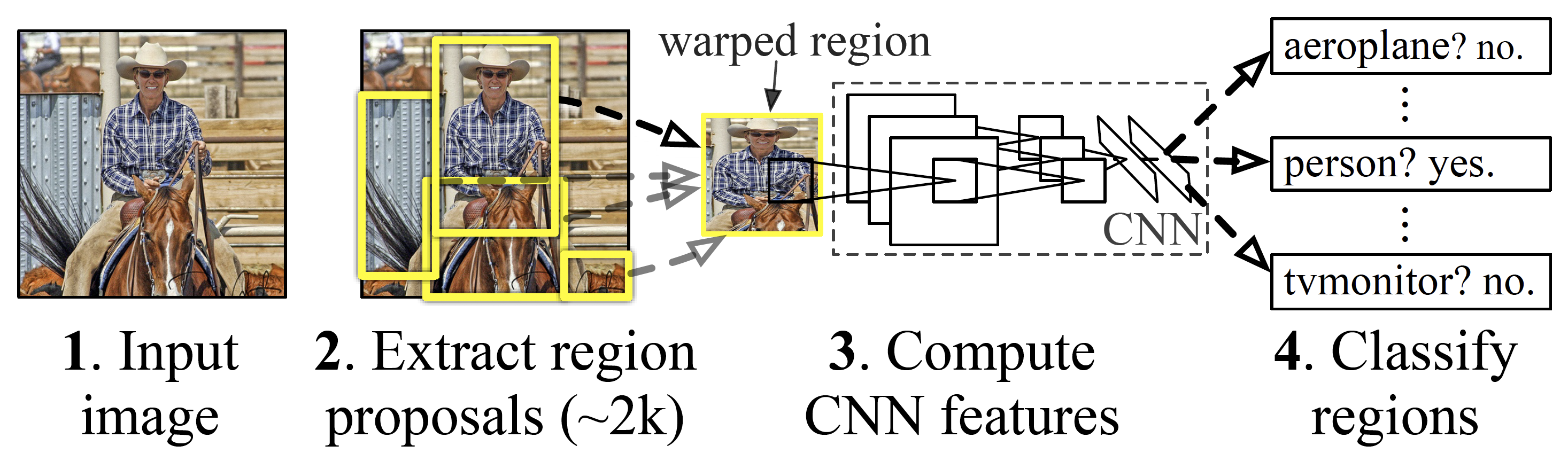 Ross Girshick, Jeff Donahue, Trevor Darrell, and Jitendra Malik. Rich feature hierarchies for accurate object detection and semantic segmentation (2014) In Proceedings of the IEEE conference on computer vision and pattern recognition, pp. 580-587. DOI: https://doi.org/10.1109/CVPR.2014.81 Source Code: https://github.com/rbgirshick/rcnn
Sven Mayer
Users' Context in Smart Environments
17
Object Detection
YOLO – You Only Look Once
https://youtu.be/MPU2HistivI
Joseph Redmon, and Ali Farhadi. "Yolov3: An incremental improvement." arXiv preprint arXiv:1804.02767 (2018). URL: https://pjreddie.com/darknet/yolo/
Sven Mayer
Users' Context in Smart Environments
18
Machine Learning for HCI
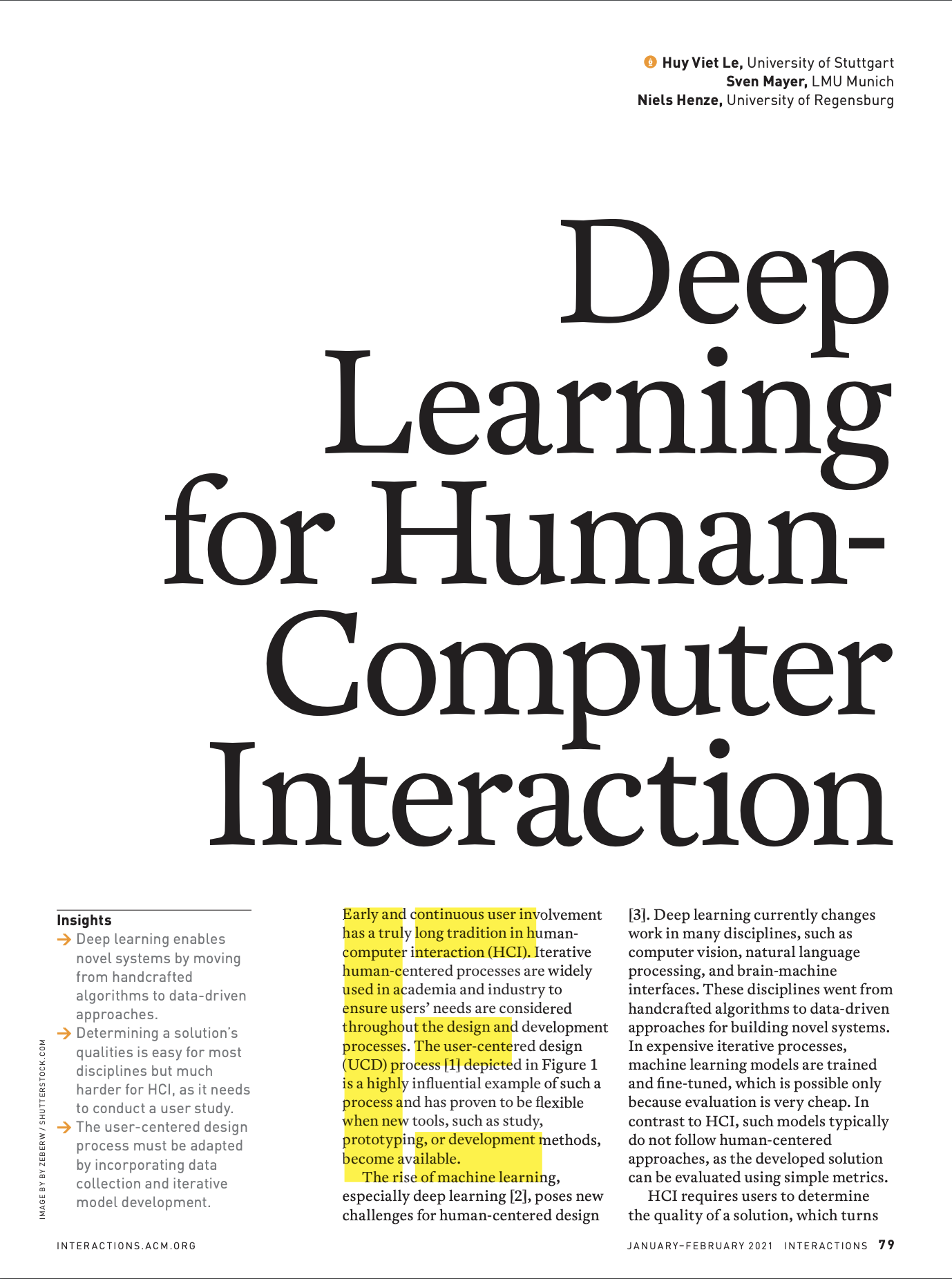 User Centered Design Cycle ISO 9241
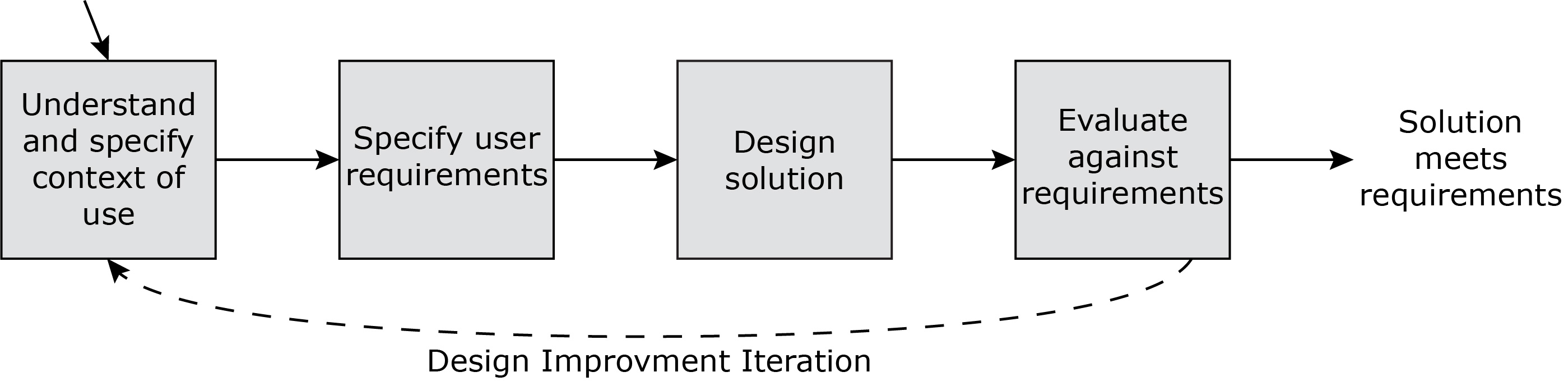 Adaptation for Machine Learning
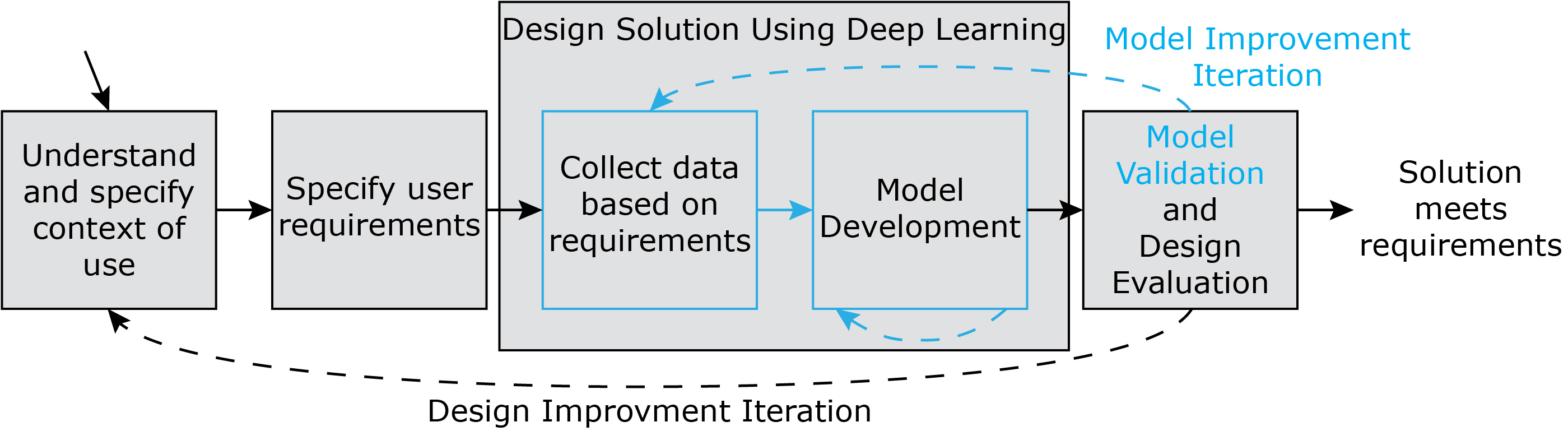 Huy Viet Le, Sven Mayer, and Niels Henze. 2020. Deep learning for human-computer interaction. interactions 28, 1 (January - February 2021), 78–82. DOI: https://doi.org/10.1145/3436958
Sven Mayer
Users' Context in Smart Environments
19
Neuronal Network Concepts
Introduced concepts
Classification vs. Regression

Feature Extraction vs. Representation Learning

Model Structures
Neuronal Network
Convolutional Neural Network
RNN
Long short-term memory (LSTM)
Sven Mayer
Users' Context in Smart Environments
20